Мир в 30-е годы Xx века. Накануне Второй мировой  войны
история 11 класс
итальянский фашизм
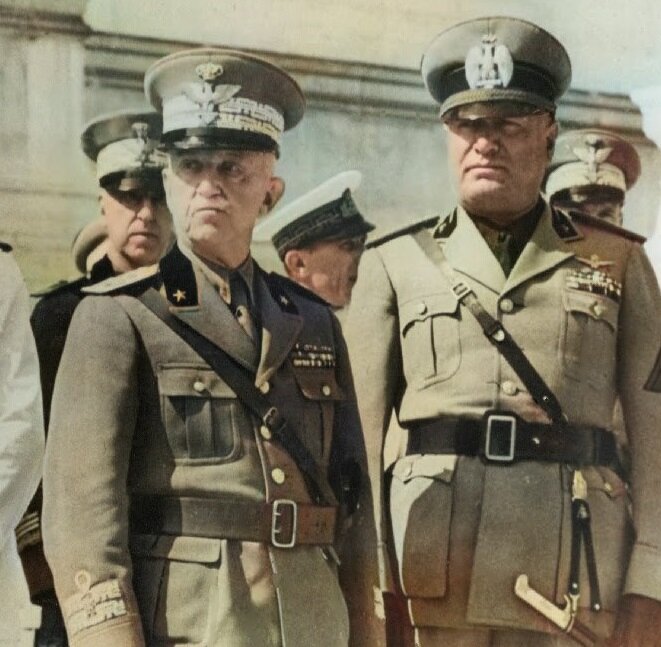 После I Мировой Италия переживала тяжёлые времена.
 2 млн. демобилизованных не могли найти работу.  Социальные волнения  и выступления приводили к распространению национализма. Парламент почти не участвовал в жизни страны.  Все вопросы решало правительство.  
 В 1919 году возникает  фашистская партия, в составе которой были боевые отряды.    В октябре 1922 года  эти отряды начали « поход на Рим».  Король Виктор – Эманнуил отказался ввести ЧП и поручил Б. Муссолини, лидеру фашистской фракции в парламенте сформировать правительство. 
Уже к 1926 году были распущены все политические партии. Права и свободы толковались как полная преданность « ДУЧЕ», государственные должности занимали только представители фашистской партии.
 Так при бесправной монархии сформировалась фашистская диктатура.
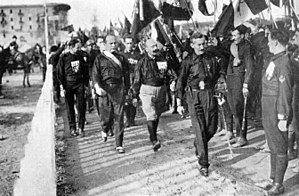 Режим Муссолини
Бенито Муссолини не получил систематического образования. Был рабочим в Австрии, Швейцарии, Франции, но отовсюду изгонялся за социалистические  выступления. В 1912 году вернулся в Италию и  стал редактором социалистической газеты « Аванти».
В 1915 году развернул агитацию за участие в войне на стороне Антанты и создал « Союз за революционное действие». Низовые ячейки партии назывались « фаши ди комбатименто» – союзы борьбы.
 В 1926 году  был учреждён специальный трибунал для защиты государства, Трудовой суд для рассмотрения конфликтов между рабочими и предпринимателями, расширялся корпус полиции и создавались концентрационные лагеря.
 Итальянский фашизм создал невиданное ранее корпоративное государство. Была создана вертикальная система корпораций : В промышленности, сельском хозяйстве, финансах и торговле.
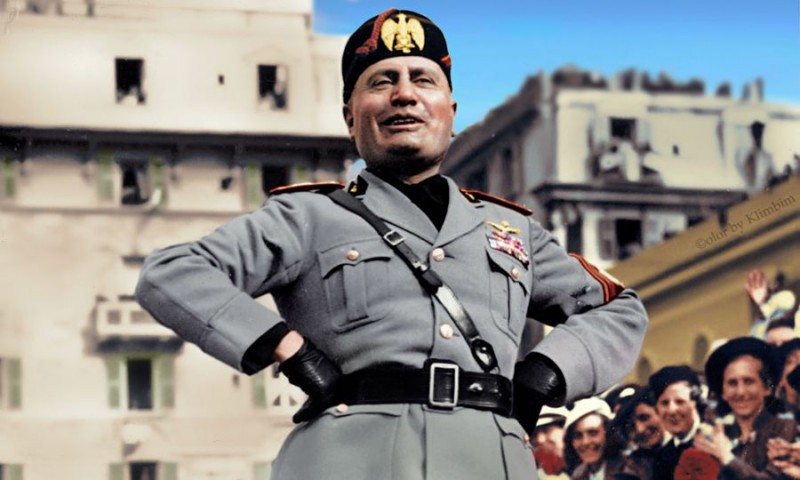 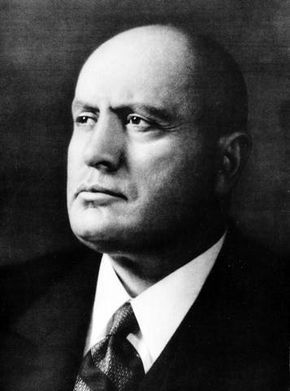 Корпоративное государство
Все добровольные союзы трудящихся распускались и заменялись на синдикаты. По такой же системе объединялись и предприниматели.  
 Сущность корпоративной системы – полный контроль за деятельностью граждан. Особенно сильно контролировалась сфера промышленности. Стачки были запрещены.
 Из речи Муссолини: « Мы контролируем политические силы, моральные силы, экономические силы, следовательно, мы находимся в полном корпоративном фашистском государстве… Мы представляем в мире новое начало… Мы представляем  чистую окончательную  антитезу всему миру демократии, масонства, плутократии, одним словом, всему миру бессмертных начал 1789 года…»
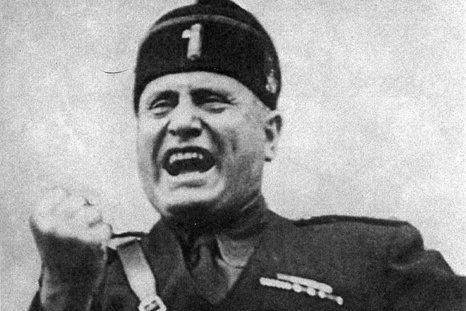 Агрессивная внешняя политика Италии
Фашистское правительство Италии было недовольно результатами войны, считая, что Италия не получила свою долю.  Конфликт с Югославией привёл к разделу спорных территорий и передаче  Италии района Фиуме(Риека).
В 1036 году Италия заключила союз с Германией, а в 1937 присоединилась к Антикоминтерновскому пакту. В 1935 году Италия захватила Эфиопию, затем  в 1939 году вторглась в Албанию.
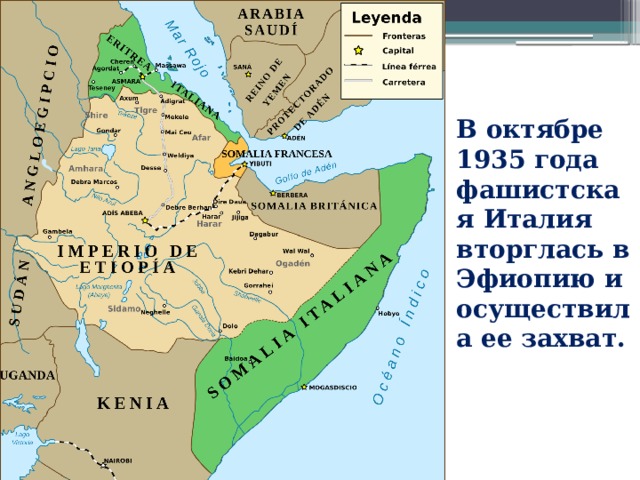 Народный фронт в Испании
В 1931 году в Испании была свергнута монархия. Началась политическая борьба. Правые силы объединились вокруг  различных фашистских группировок, которые в 1934 году объединились в Испанскую фалангу.
На выборах в парламент в 1935 году левые партии: социалисты, коммунисты, республиканцы создали Народный фронт. 
 Новое правительство обозначило направления свой работы:  аграрная реформа в интересах мелких крестьянских хозяйств, прогрессивное социальное законодательство, светское образование…
Но правые  силы подняли мятеж 17 июля 1937 года в Марокко, который на другой же день был поддержан в Испании.  
Возглавил мятеж генерал Франсиско Франко
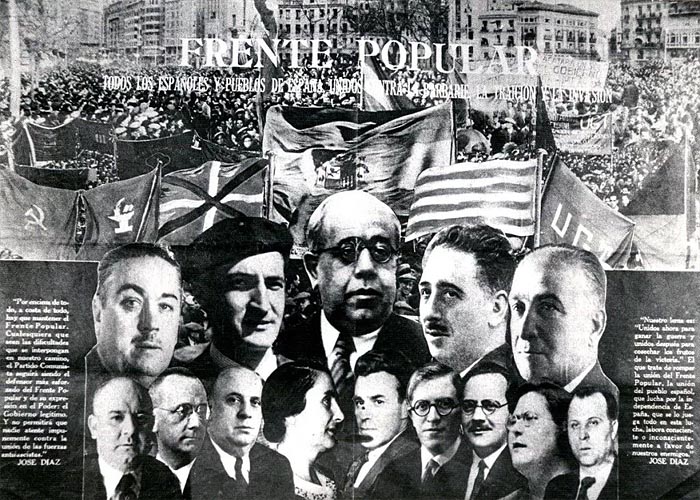 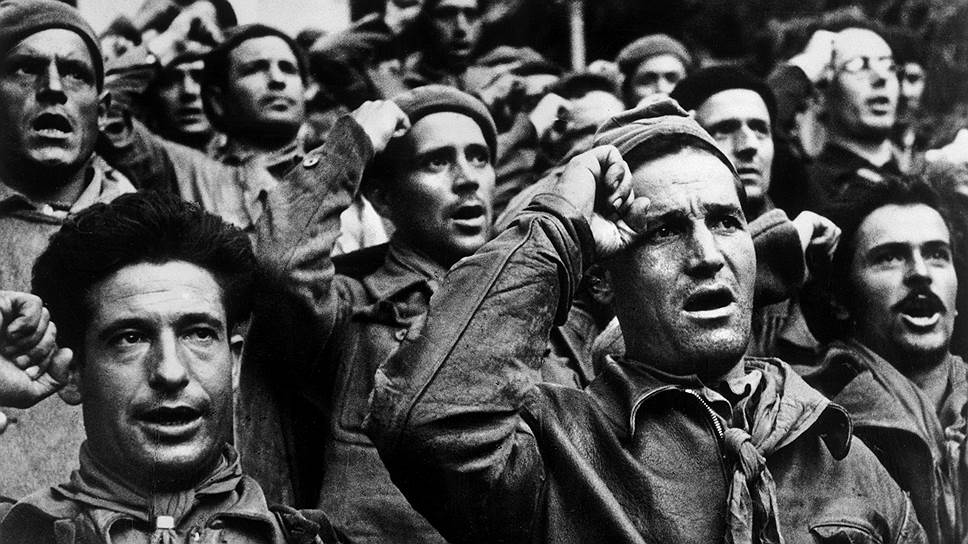 Мятеж Ф. Франко и начало Гражданской войны
Гражданская война и победа франкистов
Республиканское правительство раздало оружие и начало создавать свою армию.  На помощь республиканцам прибыло большое количество добровольцев из Франции,  США и СССР. Это позволило не пустить франкистов в Мадрид. В марте 1937 года под Гвадалахарой  республиканцы разбили итальянский корпус, но в 1938 году на р. Эбро потерпели поражение. 
 Левые слы были ослаблены борьбой коммунистов и анархо – синдикалистов между собой. Коммунистический строй не привлекал большинство республиканцев. 
 В  марте 1939 года республиканцы проиграли Гражданскую войну и в Испании установилась военная диктатура Франко. 
 Франкистский режим  опирался на традиционные испанские элиты: аристократию, генералитет, католическое духовенство и крупный капитал.
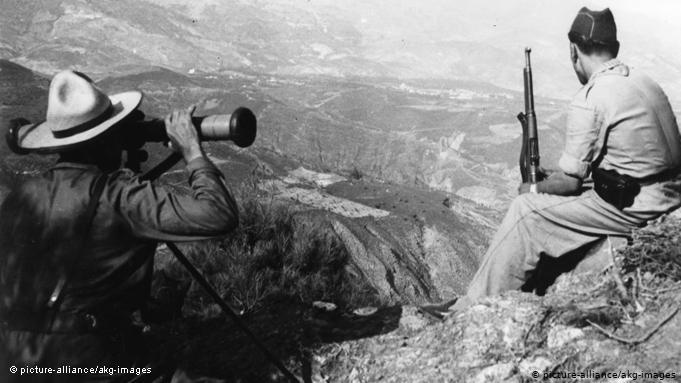 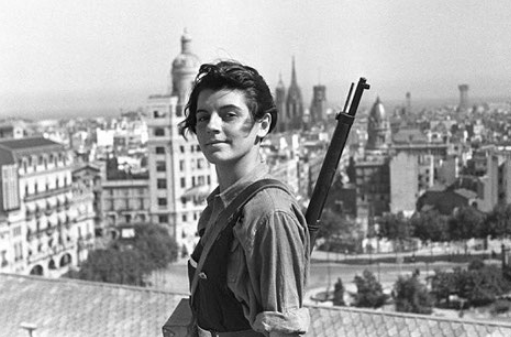 М. Светлов « Гренада»
Мы ехали шагом,Мы мчались в бояхИ «Яблочко»-песнюДержали в зубах.Ах, песенку этуДоныне хранитТрава молодая —Степной малахит.
Но песню инуюО дальней землеВозил мой приятельС собою в седле.Он пел, озираяРодные края:«Гренада, Гренада,Гренада моя!»
Он песенку этуТвердил наизусть…Откуда у хлопцаИспанская грусть?Ответь, Александровск,И Харьков, ответь:Давно ль по-испанскиВы начали петь?
Скажи мне, Украйна,Не в этой ли ржиТараса ШевченкоПапаха лежит?Откуда ж, приятель,Песня твоя:«Гренада, Гренада,Гренада моя»?
Он медлит с ответом,Мечтатель-хохол:— Братишка! ГренадуЯ в книге нашел.Красивое имя,Высокая честь —Гренадская волостьВ Испании есть!
Я хату покинул,Пошел воевать,Чтоб землю в ГренадеКрестьянам отдать.Прощайте, родные!Прощайте, семья!«Гренада, Гренада,Гренада моя!»
Народный  фронт во Франции
6 февраля 1934 года  во Франции произошла попытка фашистского путча.  Он буквально всколыхнул Францию. Антифашистские демонстрации  превратились в политическую стачку 12 февраля с требованием запретить все  фашистские организации. В 1934 году коммунисты и социалисты подписали соглашение о совместных действиях против фашистов. А в 1935 к ним присоединилась радикальная партия.
 В 1936 году на выборах в парламент они разработали единую программу и получили 330 мест из 612.  Получив право формировать правительство, Леон Блюм ( социалист)  включил в него  социалистов и радикалов. Коммунисты не вошли в правительство, но поддерживали его действия.
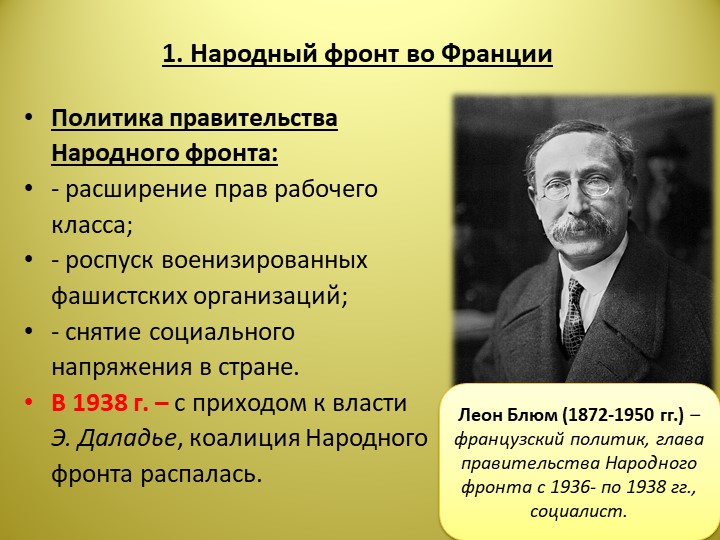 Законы правительства Народного фронта
в 1936 году были приняты законы: 
Запрет на создание фашистских лиг 
О 40- часовой рабочей неделе
О ежегодном 2-хнедельном оплачиваемом отпуске
Об увеличении пенсий и пособий
О повышении закупочных цен на зерно 
 о контроле государства над железной дорогой и французским банком
 всё это было встречено с воодушевлением. 
 Однако после удачных первых шагов правительство Народного фронта вступило в кризис. Коммунисты настаивали на полном запрете фашизма, усилении роли государства в экономике, а социалисты и радикалы считали, что действовать можно только в рамках Конституции. Расходились недавние союзники и по вопросам внешней политики, войны в Испании. 
Морис Торез- лидер коммунистов
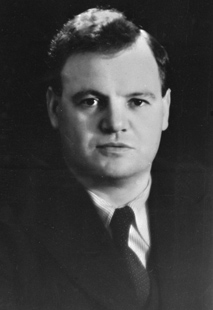 Значение Народного фронта
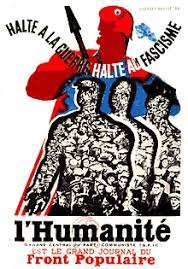 Ситуация во Франции стала ухудшаться.  Буржуазия, опасаясь увеличения налогов, стала выводить свои капиталы за границу,  рост зарплаты и пособий вызвал инфляцию, население разочаровывалось.  В 1938 году Леон Блюм ушёл в отставку и вскоре Народный фронт прекратил своё существование.
 Народный фронт был прежде всего средством  противостояния  фашизму, хотя сам фашизм не был ликвидирован во Франции. 
 Экономические шаги НФ заложили основы « государства всеобщего благоденствия» но уже в послевоенной Франции.
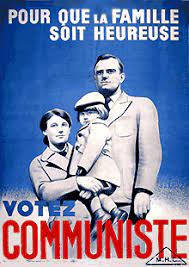 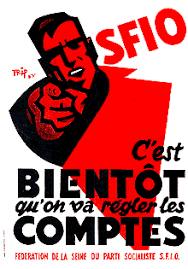 Домашнее задание
Уметь рассказывать о НФ в Испании и во Франции. 
2. Объяснять термины: Народный фронт, корпоративное государство, диктатура, социалистические партии, коммунистические партии.
 Показывать на карте названные государства